Avv. Cristina Guelfi
Studio Legale Guelfi & Novelli
«per le imprese, con le imprese, al servizio delle imprese.»

IL TRUST LIQUIDATORIO. 

Istituto Nazionale Revisore Legale dei Conti
Webinar, 21 settembre 2022
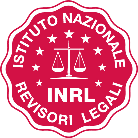 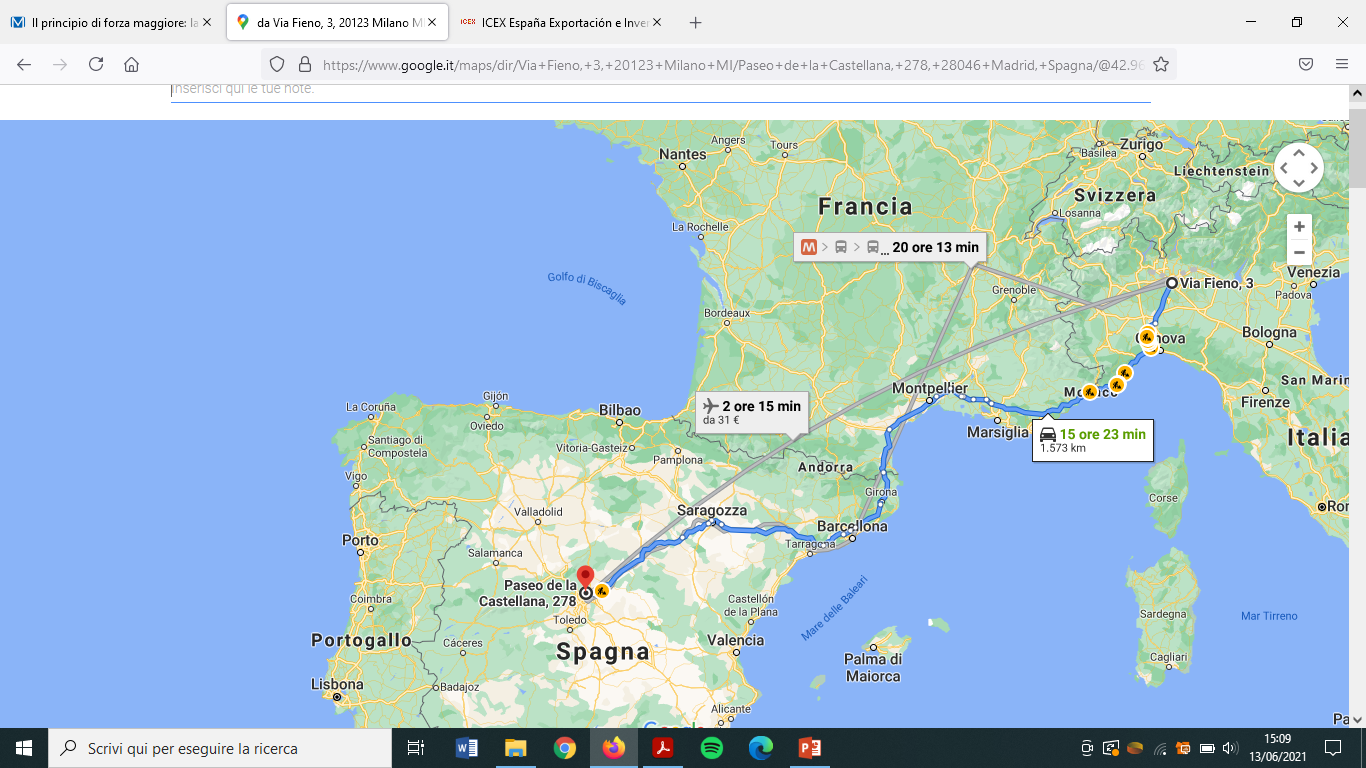 guelfilex@gmail.coom
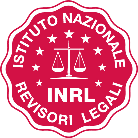 1
guelfilex@gmail.com
Accordo/Convenzione istitutivo del Trust
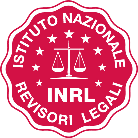 Convenzione dell’’Aja del 1 ottobre 1985
1
guelfilex@gmail.com
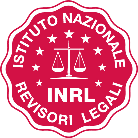 Possibilità di trovarsi di fronte ad un «Trust autodichiarato» cioè un «trust» in cui la figura del disponente e quella del «trustee» coincidono. 

E’ uno strumento sensibile che può essere facilmente dichiarato nullo dal giudice delegato incaricato della procedura concorsuale.
1
guelfilex@gmail.com
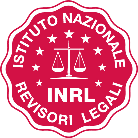 Il Trust liquidatorio per essere valido deve essere sottoposta ad omologa da parte del giudice delegato.
1
guelfilex@gmail.com
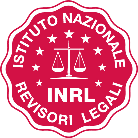 Affinché un «trust» possa essere valido si deve individuare la «causa concreta» del «trust» ossia lo scopo pratico del negozio, la sintesi degli elementi che intende realizzare quale funzione specifica della singola negoziazione.
1
guelfilex@gmail.com
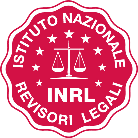 Il «trust» in funzione liquidatoria può trasformarsi da strumento che si ingloba in una procedura fallimentare in strumento stragiudiziale ed inserirsi all’interno della procedura di composizione negoziata e diventare una possibile soluzione negoziale.
L’elemento in comune è che entrambe le procedure devono essere attivate prima dello «stato di insolvenza».
1
guelfilex@gmail.com
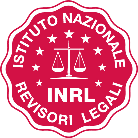 Il Trust liquidatorio e la risoluzione della crisi possono essere due strumenti complementari di risoluzione della crisi d’impresa.
1
guelfilex@gmail.com
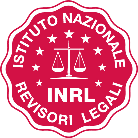 Occorre individuare lo sintesi degli interessi che lo stesso è concretamente disposto a realizzare quale funzione individuale della singola specifica negoziazione.
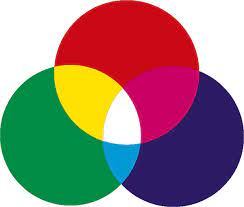 1
guelfilex@gmail.com
IL RUOLO DEL REVISORE.
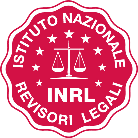 Il revisore se agisce in qualità di «protector» deve vigilare sul reale interesse che il trust intende perseguire e soprattutto verificare che non si realizzi un «trust» simulato.
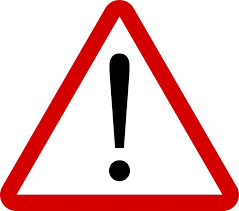 1
guelfilex@gmail.com
IL RUOLO DEL REVISORE.
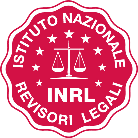 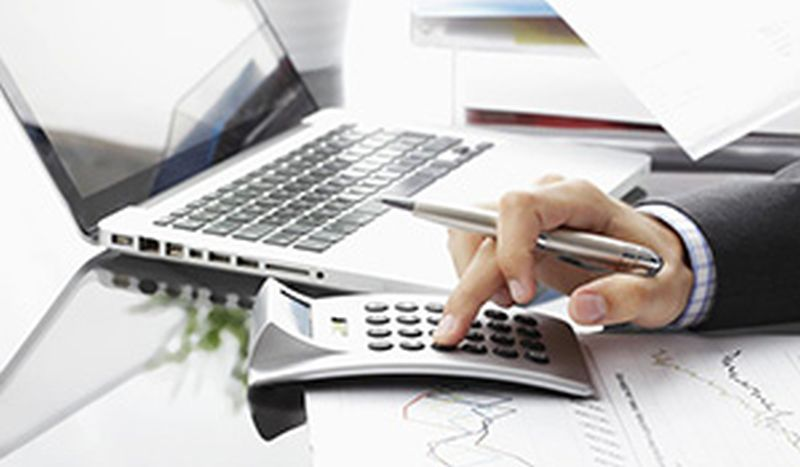 1
guelfilex@gmail.com
IL RUOLO DEL REVISORE.
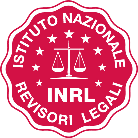 E’ necessario tenere il cd. «Libro degli eventi del trust» elaborato dalla prassi e accolto anche nell’interpretazione giurisprudenziale quale prova nelle azioni di responsabilità contro il revisore.
1
guelfilex@gmail.com
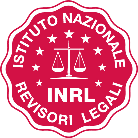 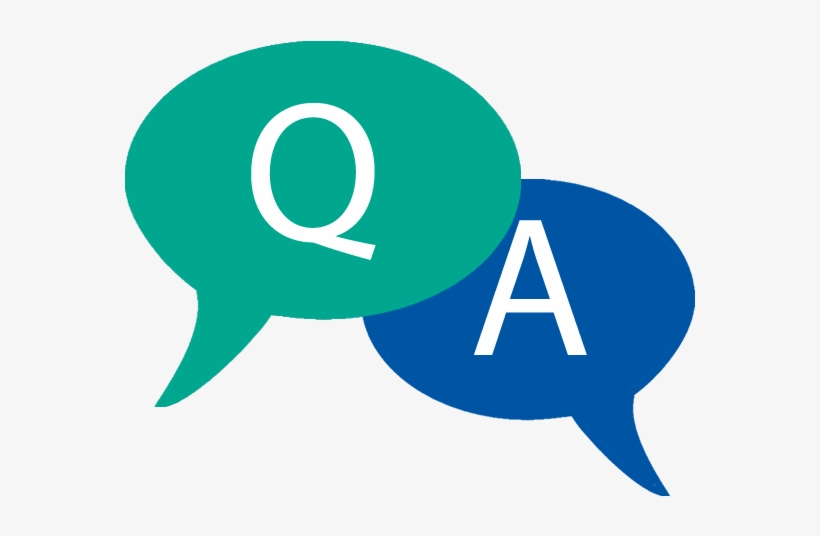 guelfilex@gmail.com
7
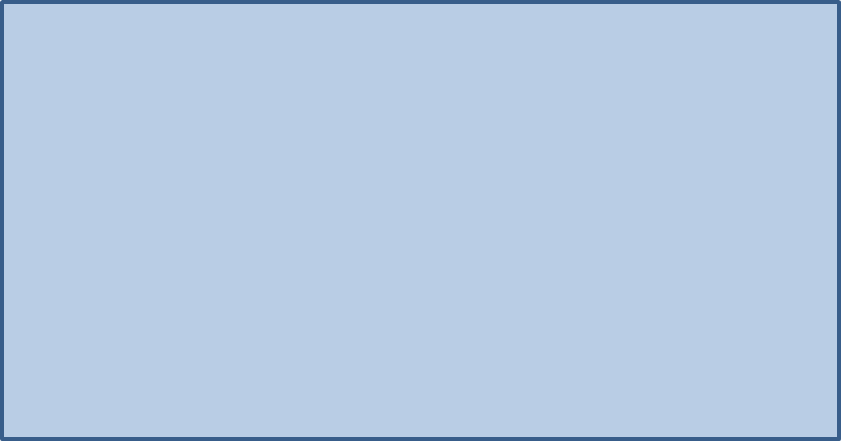 CONTATTO

	Studio Legale Guelfi & Novelli
	       
	       Cristina Guelfi
	     Avvocato, Founding Partner

	Via Fieno, 3 
	20122 – Milano
	Tel: 02. 72080227	
	Tel: (+ 39)346.3280575	
	Email: guelfilex@gmail.com
Cristina Guelfi
Avvocato, Founding Partner

Studio Legale Guelfi & Associati
L. Richini, 2/A
20122 – Milano
Tel: 346.3280575
Email: cguelfi@slbius.eu
guelfilex@gmail.com
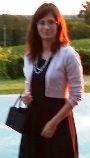 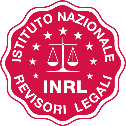 www.dlapiper.com	19